Intro to Macbeth
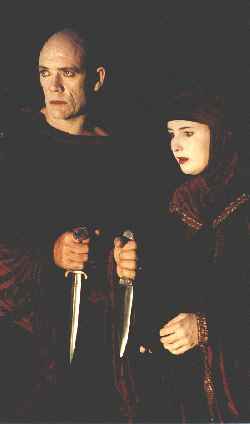 When?
1034 Duncan became King, founding the first and only dynasty of Scotland
The play begins 6 years later, set in 1040
Scotland was still unsettled
Feudal society: thanes (lords) were very powerful
Clans were key to Scottish life
Loyalty was to one’s clan and clan leader rather than to country and to king
Blood Feuds: Lady Macbeth was from a clan that had long been involved in a blood feud w/Duncan’s clan
Hospitality was revered
Travelers depended on strangers for food, shelter & protection
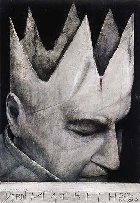 Violence: it was a very dangerous time to be king
17 kings ruled Scotland from 844 to 1057, 12/17 were assassinated
Daily life: food and water were scarce, especially for the common people
The strength of Scots was spent in fighting each other and the Vikings
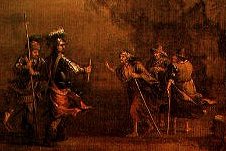 Vikings (from Scandinavia) had ruled sections of Scotland for several centuries and the invading Norwegians may have been trying to bolster Viking domination
Freedom barely exisited but was eagerly sought: Scots “hold it foul sloth if any man dieth in bed & great worship if he die in the field.”
Shakespeare wrote 37 plays, only this 1 was set in Scotland
Macbeth is his shortest tragedy
Queen Eliz. I died in 1603, leaving no children
Nearest relative was James VI, King of Scotland, so James VI became James 1 of England
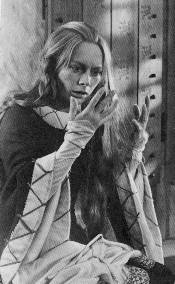 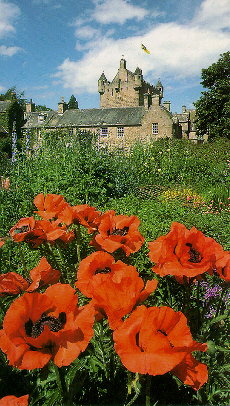 James was an odd man, against tobacco & fascinated by witches
A fervent believe in witchcraft, he spent much time ferreting out old women & torturing them until they confessed they were witches
In 1606 James was anticipating a visit from his brother-in-law, King Christian of Denmark
A new play needed to be written for the visit: Shakespeare was called upon
King James was a descendant of Banquo and indirectly of Duncan
James believed in ghosts
James was proud of his ancestry
Themes:
greed
prophecy
combat
murder
false blame
tyranny 
madness
recompense
downfall
Motifs:
Intervention of a ghost in human affairs
Burden of knowing the future
Misguided plot to kill adversaries
A false sense of security
Review and stay on top of the vocab for easy assignment points
It’s on www.mrmooney.com
Use No Fear Macbeth if you can; if you can’t, read the footnotes